Подготовка к ГИА
Комплексный анализ текста
Основные ключевые понятия
Текст
Тема текста
Проблема текста
Стиль текста
Тип речи
Основные орфограммы   (правописание безударных гласных,  чередующихся гласных,  приставок)
Пунктограммы
«Перед вами громада – русский язык! Наслаждение глубокое зовёт вас, наслаждение погрузиться во всю неизмеримость его и изловить чудные законы его».
Н.В. Гоголь
«А что есть чтение – как не разгадывание, извлечение тайного, оставшегося за строками, за пределами слов… Чтение – прежде всего 
сотворчество».
Марина Цветаева
Василий Михайлович Песков
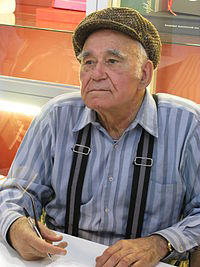 Словарный диктант
Бескорыстие,   умоляюще глядел, собирать,  подтверждённая жизнью уверенность,   двигаться вперёд, бескорыстное служение Родине, испуганно глядел,  вспоминаю случай, книга исчезла,  сила нравственности, корысть человека,   измождённый блокадой Ленинград,   колонны были построены.
Результат
«5» баллов – ошибок нет
«4» балла – 1- 2 ошибки
«3» балла – 3 – 4 ошибки
«2» балла – 5 и более ошибок
Тема текста
Бескорыстие – одно из лучших качеств человека.
Бескорыстие – отсутствие корысти, жадности к имуществу, нежелание пользоваться чем – либо в ущерб, обиду или убыток другим; нежелание наград за добрые дела. Бескорыстен тот, кто думает о других более, чем о себе.
Из словаря Даля
Главная мысль текста
Хороших людей больше, чем плохих. И жизнь движется вперёд не тем, что в человеке плохого, а тем, что есть в нём хорошего.
Вывод
Бескорыстие не требует ни почестей, ни наград.
Работа в группах
1 группа – определить стиль речи данного текста и доказать свою точку зрения.
2 группа – определить тип речи и доказать свою точку зрения.
3 группа – подобрать синонимы к слову «бескорыстный»; найти по тексту антоним к этому слову и указать его лексическое значение.
Работа в парах
1). Какое утверждение не соответствует содержанию текста?

а) Хороших людей больше, чем плохих;
б) Корыстный человек свою жизнь ценит превыше всего;
в) Люди совершают героические поступки не ради почестей и наград;
г) Наша победа в минувшей войне добыта силой оружия.
г) Наша победа в минувшей войне добыта силой оружия. 
      
  (см. предложение 56) Наша победа в минувшей войне добыта не только оружием, но и силой нравственности, бескорыстным служением Родине.
2). 
Среди предложений  15 – 25 найдите сложноподчинённое предложение и запишите его.
Я знаю человека, который двадцать лет , с первого года войны, просидел на чердаке и почти потерял человеческий облик.   (предложение 15)
3).
 Среди предложений 31 – 37 найдите предложение с обособленным обстоятельством и запишите его.
Я засыпал, не выпуская её из рук… (предложение 36)
4).  
 Укажите ошибочное суждение:

а) В слове ЖИТЬ  первый звук твёрдый; 
б) В слове ДВАДЦАТЬ  мягкость согласного [ т ] на письме обозначена буквой Ь (мягкий знак).
в) В слове ПРОСИДЕЛ  гласная И является проверяемой.
г) В слове ДРУГИЕ букв столько же, сколько звуков.
г) В слове ДРУГИЕ букв столько же, сколько звуков.
5).
Из предложений 46 – 50 выпишите слово, в котором правописание –НН- и –Н- определяется правилом: «В полных страдательных причастиях, имеющих при себе приставку или зависимое слово, пишется –НН-»
Осталась подтверждённая жизнью уверенность: хороших людей больше, чем плохих. (предложение 49)
6).
 Из предложений 21 - 24 выпишите слова, в которых правописание приставки зависит от глухости – звонкости последующего согласного.
Ещё не понимая серьёзности положения, я испуганно глядел на тётку. (предложение 23)
7).
Укажите способ связи слов в словосочетании  «память о людях» (предложение 48) и замените его синонимичным словосочетанием со связью согласования.
Управление. Людская память.
8).
 Укажите способ связи слов в словосочетании «человеческий облик» (предложение51) и замените его синонимичным словосочетанием со связью управления.
Согласование.
 Облик человека.
9).Указать количество грамматических основ в предложении 52 и выписать их.
На этот шаг его, неопытного и трусливого, толкнула корысть: пусть умирают другие, а я хочу жить.
На этот шаг его, неопытного и трусливого, толкнула корысть: пусть умирают другие, а я хочу жить.
10). Вставить на место пропусков цифры, соответствующие номеру термина из списка:
« В своём рассуждении В.Песков прибегает к различным средствам выразительности, среди которых есть синтаксические, такие как: __________ ( предложения 39 – 45) и _________ (предложения 59 – 62). А разговор с отцом автор оформляет в виде _________ (предложения 31 – 34).
 Гипербола
Парцелляция
Фразеологизм
Диалог
Цитирование
Ряды однородных членов
« В своём рассуждении В.Песков прибегает к различным средствам выразительности, среди которых есть синтаксические, такие как: _____2_____ ( предложения 39 – 45) и ____6_____ (предложения 59 – 62). А разговор с отцом автор оформляет в виде ___4______ (предложения 31 – 34).
 Гипербола
Парцелляция
Фразеологизм
Диалог
Цитирование
Ряды однородных членов
Считаем баллы
«5» – 13 – 15 баллов
«4» – 10 – 12 баллов
«3» – 6 – 9 баллов
«2» – 0 – 5 баллов
Домашнее задание
По тексту Василия Пескова «Бескорыстие» написать сочинение – рассуждение.  «Как вы понимаете смысл высказывания Риммы Казаковой: «Как часто вся награда за труды – сознание исполненного долга».
Рефлексия